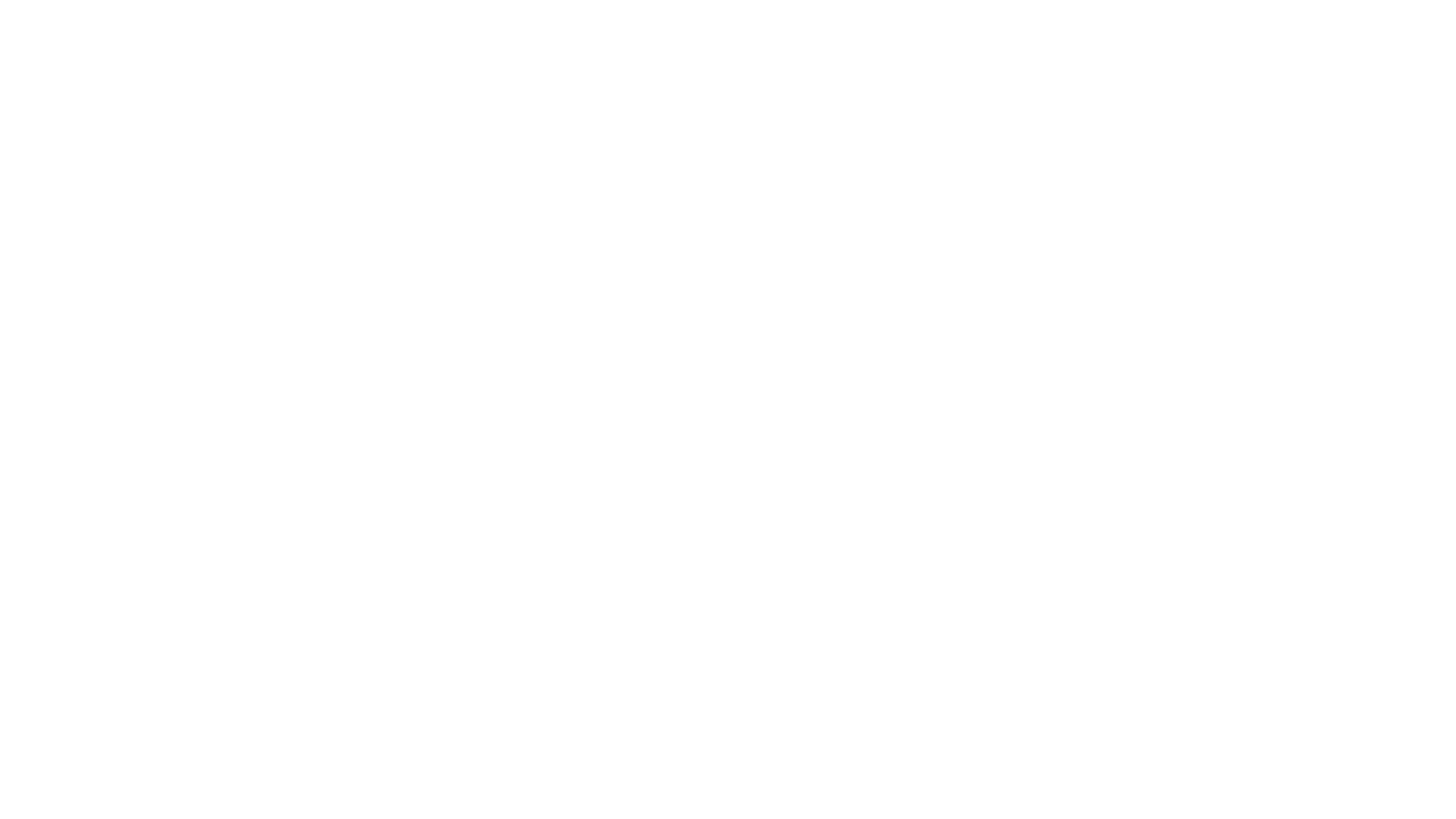 COPING IN CHAOTIC TIMES:
Naomi Rodda, LCSW
Director, Home & Community-Based Services
MPTF
Coping Skills: What’s Your Style?
Normalizing    Anxiety
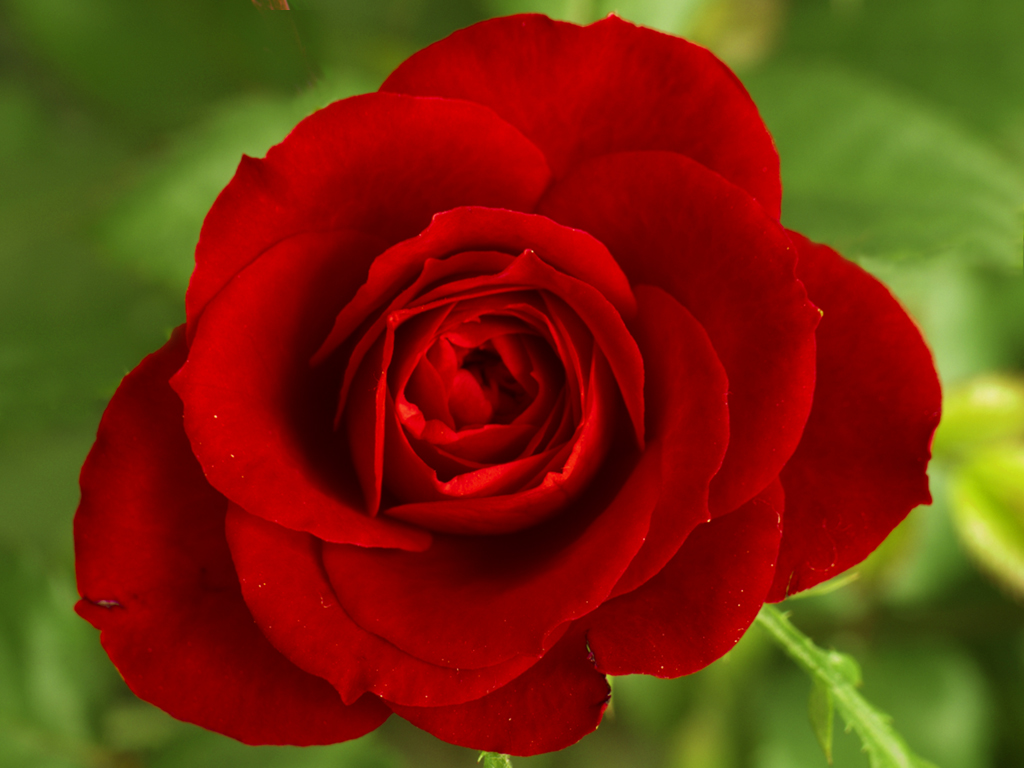 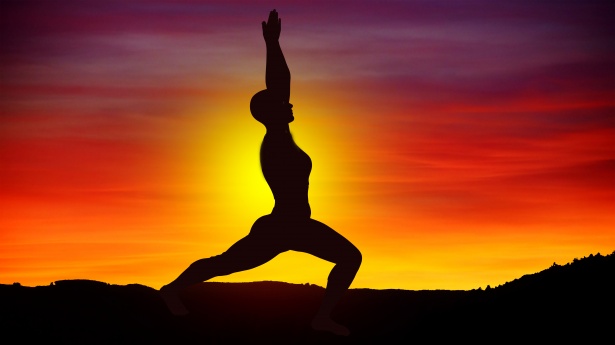 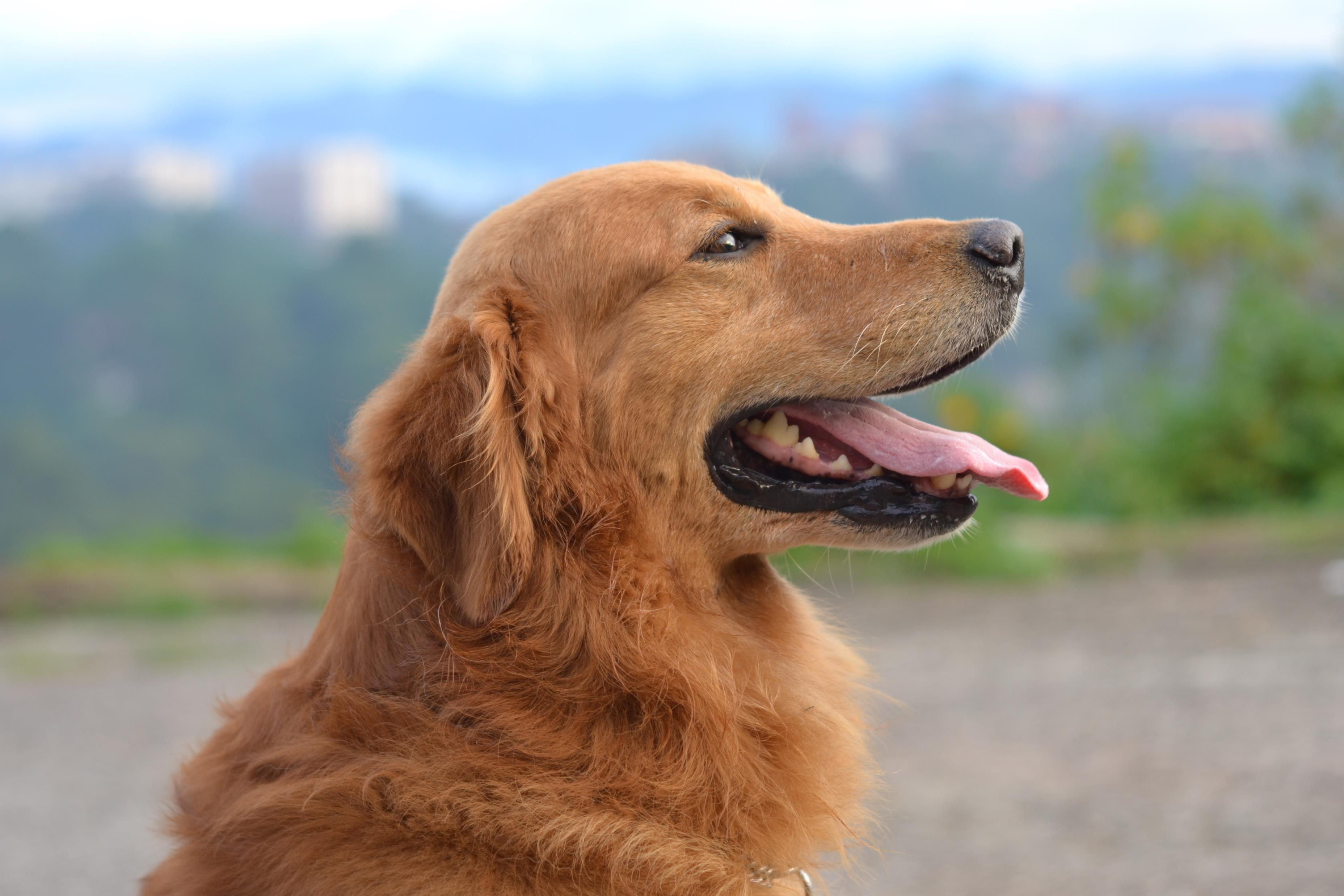 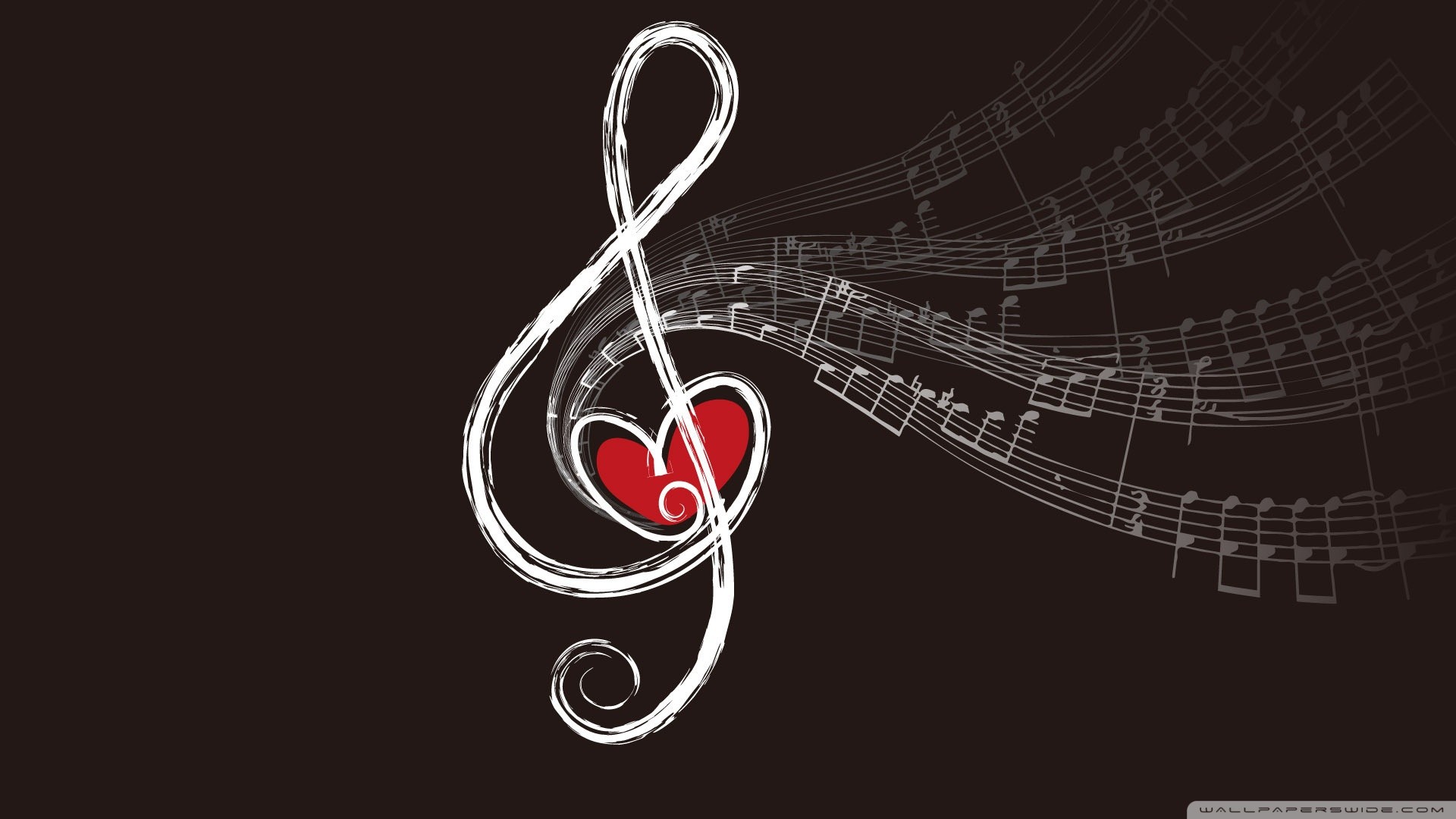 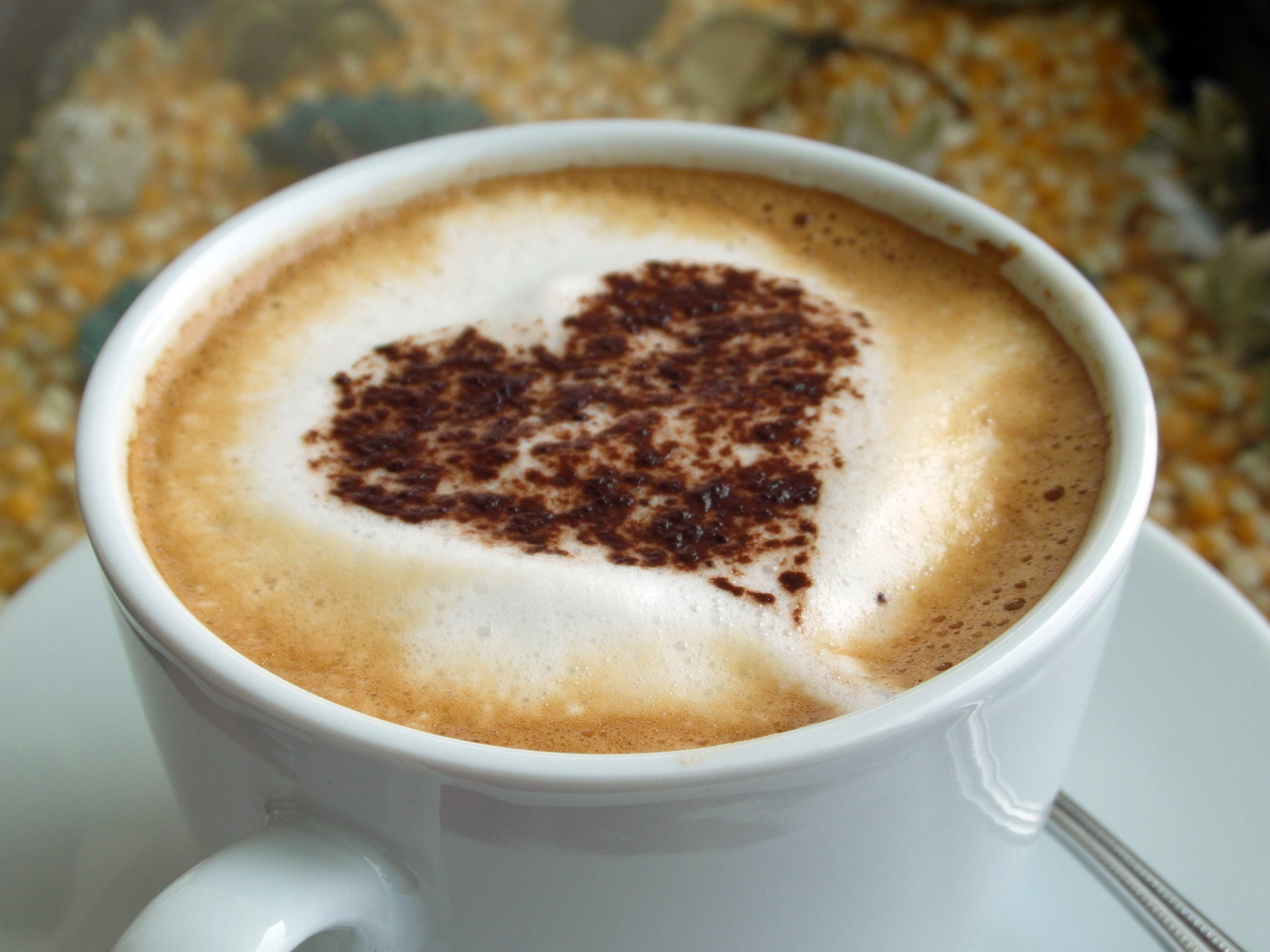 Self-Care
Finding Purpose
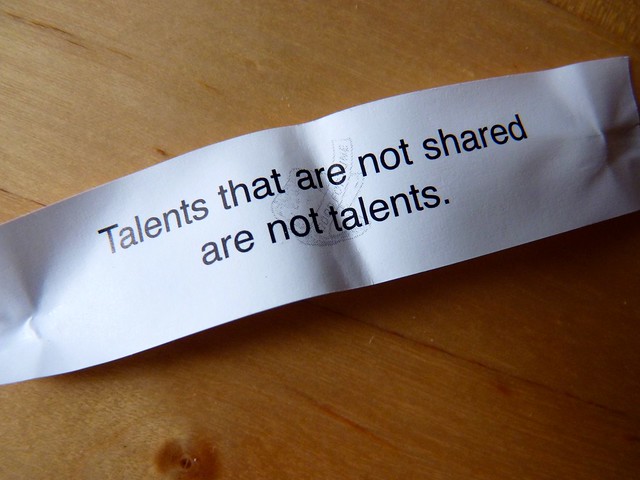 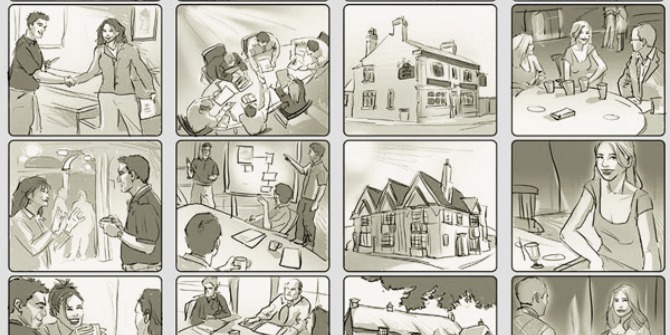 Playing to Strengths & Using Your Talents
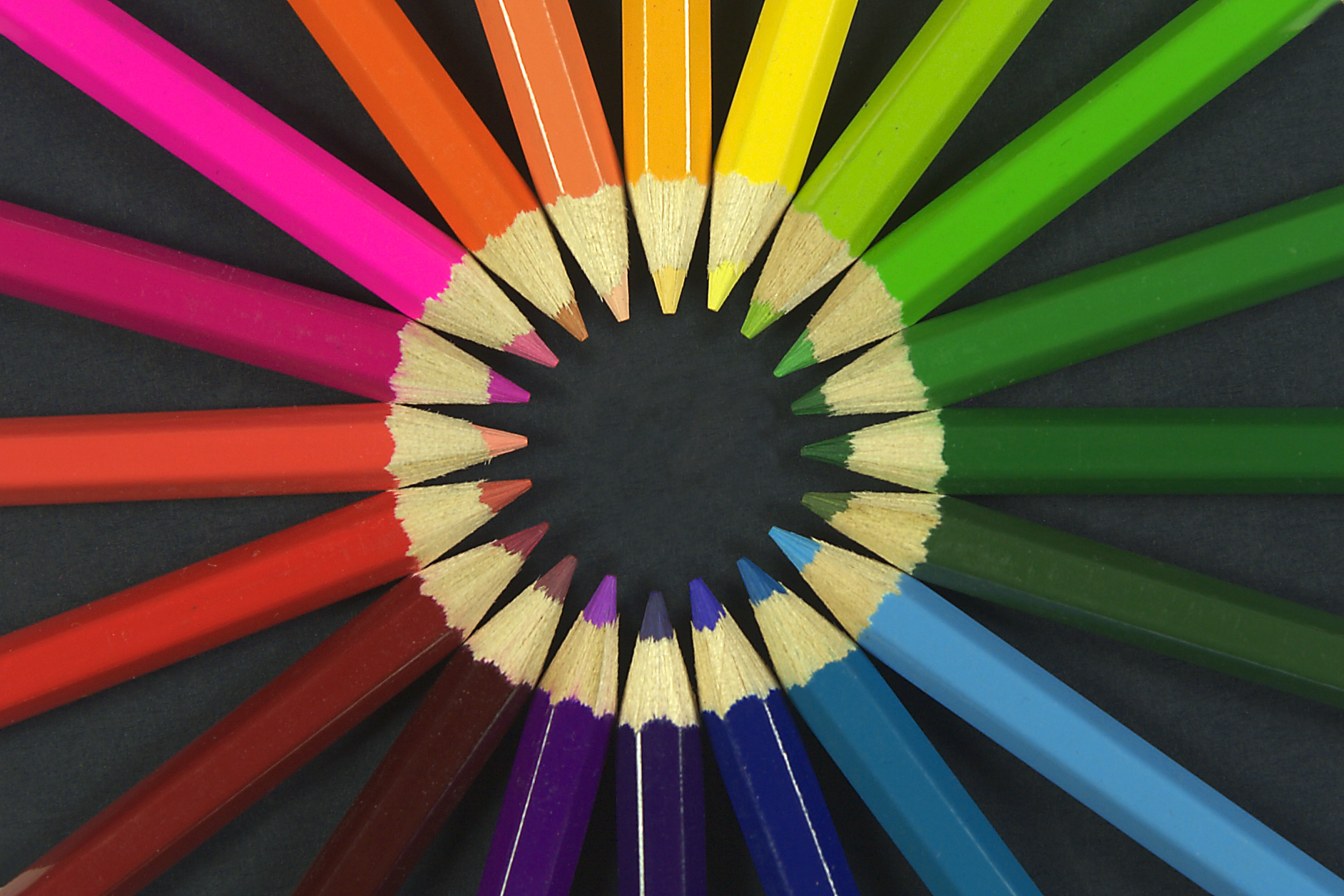 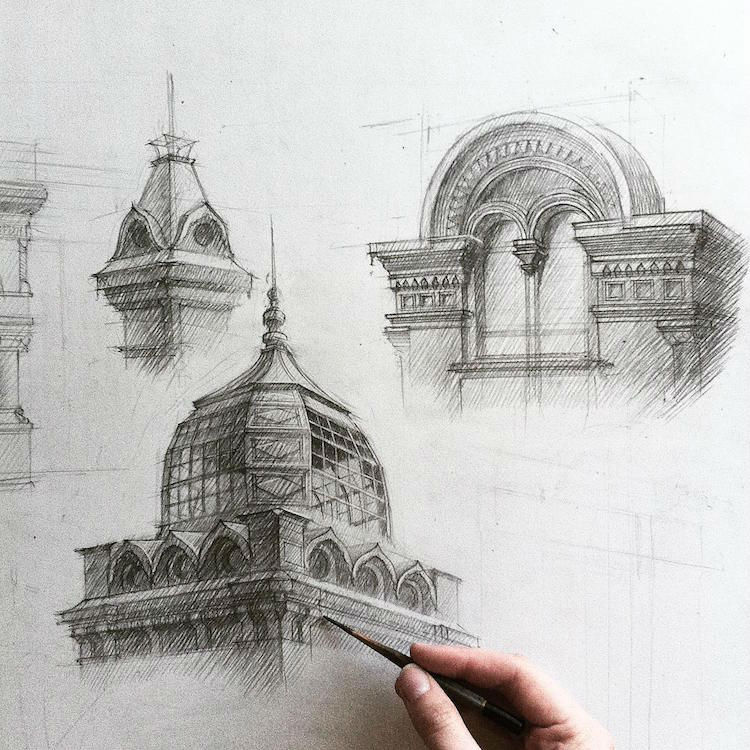 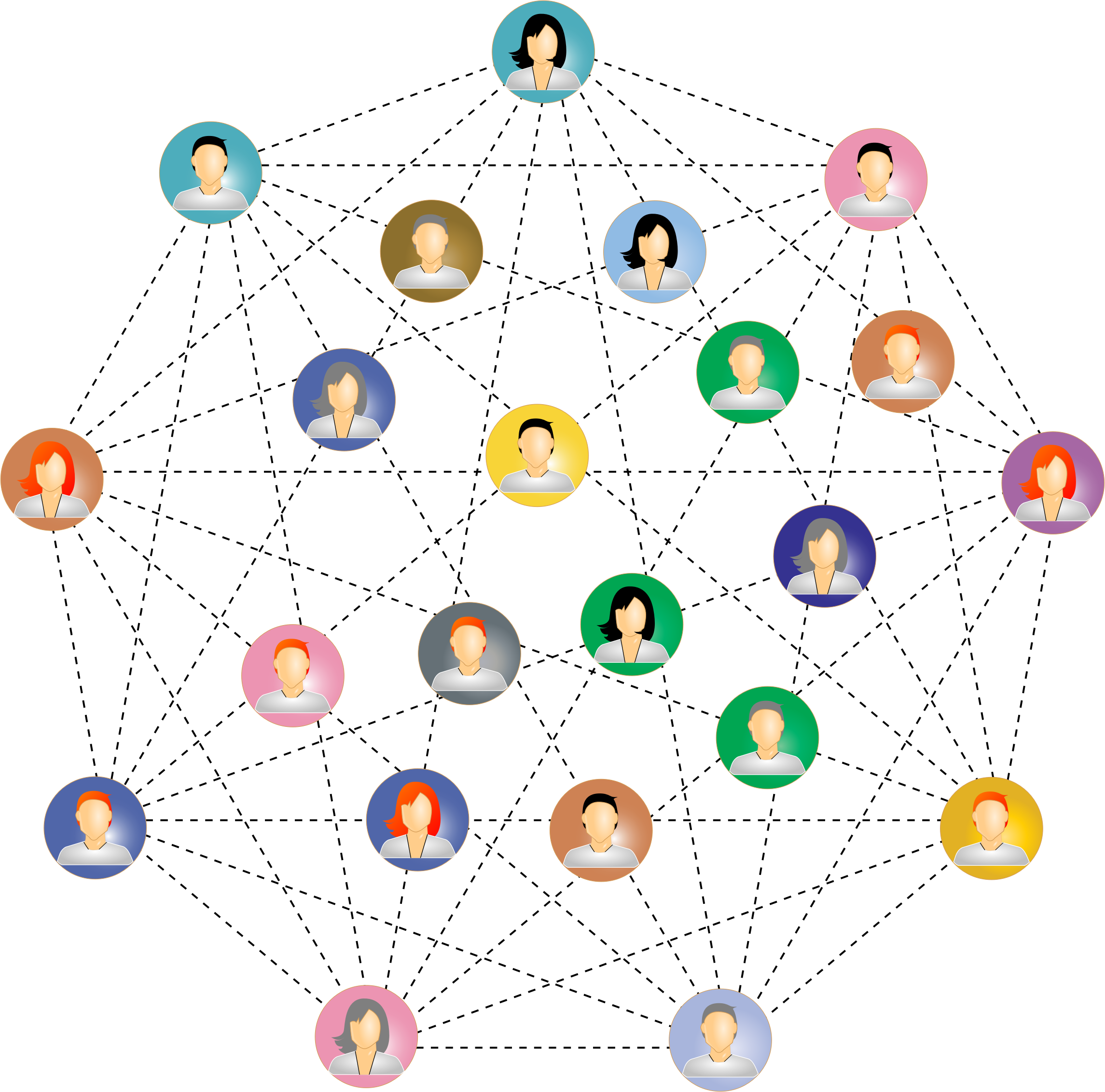 Staying Emotionally Connected